Reconciliation & Verification Process
1
Reconciliation & Verification
All parties involved in any Inadvertent  Gain related MarkeTrak issue should build in some sort of Reconciliation and Verification process.
2
Reconciliation & Verification
In other words…
In addition to researching that an actual Inadvertent Gain has taken place, also verify the MarkeTrak state/status to determine what action needs to take place from what party.

Verify the current status of the account and research the transactions that may impact the resolution of the issue.

Perform a reconciliation of the transactions sent to the Market to ensure that the transactions are being sent, received and processed successfully as agreed upon by all parties.

Ultimate goal is to return the Customer to their REP of choice quickly and efficiently  with minimal inconvenience to the Customer.
3
CR Reconciliation & Verification
All parties have a role in researching the issues on their end, however for the Losing CR/Original, the following verification process can assist in making the resolution of an Inadvertent Gain MarkeTrak run smoothly when the following checks are performed:

Any Subsequent transactions in the Market? 
Yes – STOP the transaction if possible by submitting an 814_08, Cancel Request (or “Cancel w/Approval” MarkeTrak).
No – Proceed to the next step 

Any Holds? 
Yes – Submit 650_01 to remove any Holds
No - Proceed to the next step 

Proposed Regain Date =< Gaining CR Start Date? (Proposed Regain Date: no greater than 10 days from MT submittal date) 
Yes – Update “Proposed Regain Date”
No – Proceed by “Send to TDSP”
4
TDSP Reconciliation & Verification
When received by the TDSP, the issue goes through a verification process similar to the CR process. Once those preliminary checks are made, the TDSP will go on to perform the following steps:

Check for Permit Requirements and override if any exist

Add ESI ID, Original CR and Proposed Regain Date to the TDSP system to allow a backdated MVI and verify loaded correctly

Update MarkeTrak issues with comments indicating readiness

Press the “Ready to Receive” button which will move the issue to a state of New Losing CR (Submit)

Review the Critical Care status of the account
5
CR Reconciliation & Verification
Once the TDSP completes their portion of the research, the issue is sent back to the Losing CR/Original who will send an EDI transaction (Backdated MVI) and thus more verification will need to take place:

Ensure that the MarkeTrak issue is in a State of “New (Losing CR Submit)”

Any Subsequent transactions in the Market? 
Yes – Cancel W/Approval if possible
No – Proceed

Send EDI for the Proposed Regain Date that the Original CR entered within the issue

Verify the EDI was processed successfully by consulting the ERCOT Market Information System (MIS)  as well as any internal systems used for verifying transactions.
6
Final CR Reconciliation & Verification
The backdated MVI can be verified as successful per the receipt of an 814_05 Accept


Add the Regaining BGN information into the MarkeTrak issue only after verifying that it was successfully received


DO NOT click the “Send to TDSP” after the TDSP confirms they are ready to receive the BDMVI as this will prevent the issue from Auto-completion

DO NOT  transition the MarkeTrak back to the TDSP to ask questions or to get updates on an IAG once the TDSP confirms readiness for the BDMVI. Please utilize the e-mail functionality in MarkeTrak to address all questions and concerns after this point.
7
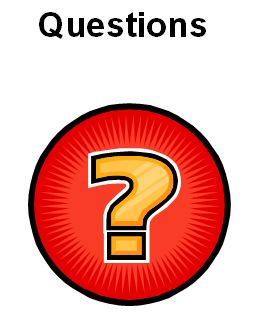 8